Zur Geschichte der antiken Logik

Université Fribourg
Herbstsemester 2021

Colin Guthrie King
Chargé du cours
colin.king@unifr.ch

8. November 2021
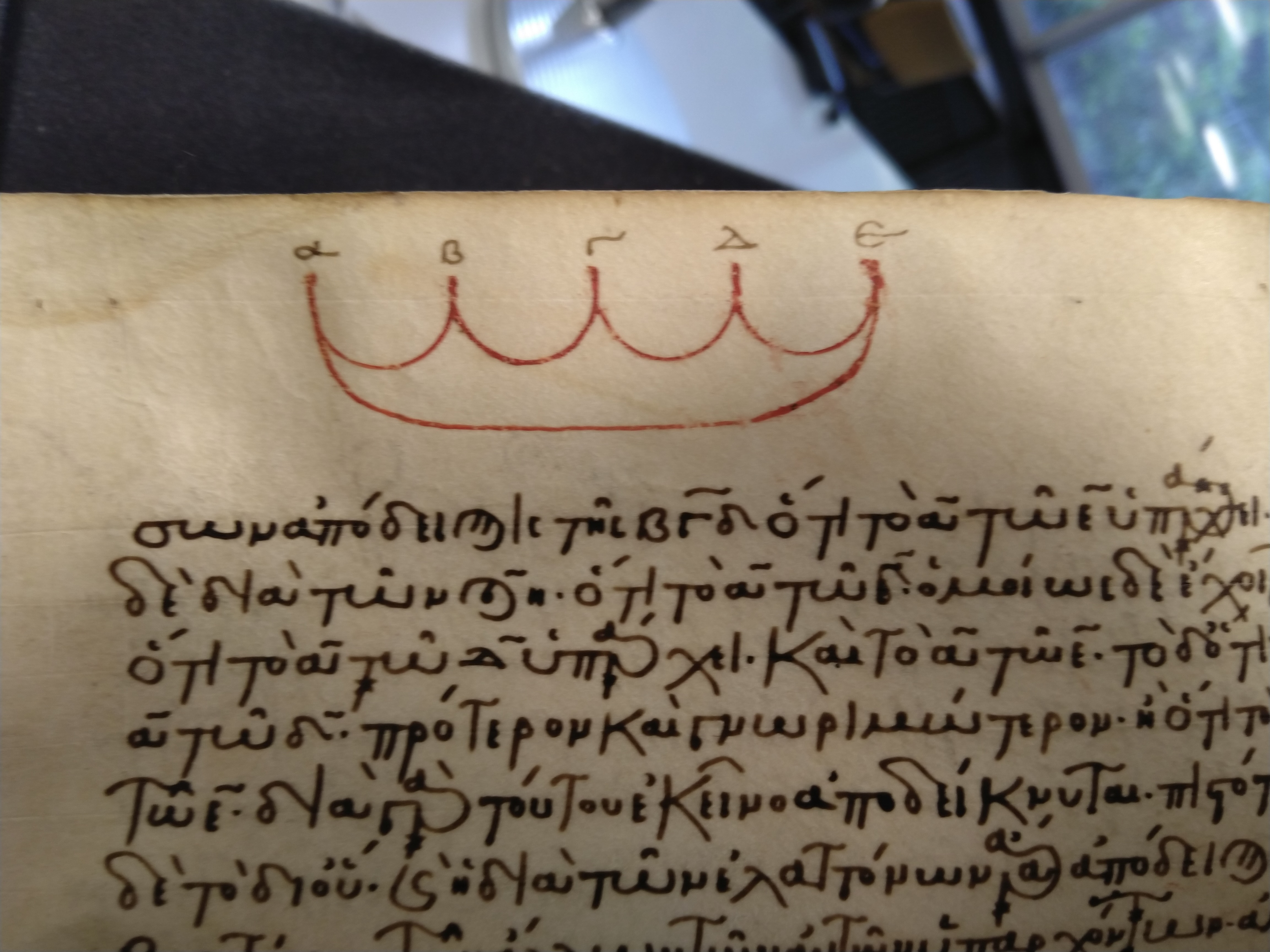 Basel Ms. 54, Katalog F II 21 [Aristotelis opuscula]
12. Jahrhundert Byzanz
Analytica Posteriora 89B.
Die erste Figur und ihre Beziehung zum Beweis: An. Prior. 1.4
Nachdem diese Dinge bestimmt worden sind, wollen wir sagen, durch was, wann und wie jede Deduktion zustande kommt. Über den Beweis werden wir später sprechen. Man muss über Deduktion eher als über Beweis sprechen, denn Deduktion ist allgemeiner. Denn der Beweis ist eine gewisse Art von Deduktion, aber nicht jede Deduktion ist ein Beweis (An. Prior. 1.4, 25b26–31).
 
☞ Welche Rolle spielt die Form namens Barbara für die Entwicklung der 
aristotelischen Theorie des Beweises? Die Sache ist umstritten: siehe Barnes 1981. Die besonderen Merkmale von demonstrativen Deduktionen werden in An. Post. 1.2. erläutert.

☞ In An. Prior. 1.23 bietet Aristoteles einen Beweis dafür, dass jedes gültige deduktive Argument durch eine der sog. Figuren zustande kommt.
BARBARA und CELARENT
Wenn sich drei Terme so verhalten, dass das letzte in dem mittleren wie in einem ganzen enthalten ist und das mittlere im erste wie in einem ganzen, entweder zu sein oder nicht zu sein, dann muss eine vollkommene Deduktion der äußeren Terme sein. (…) Denn wenn A von jedem B ausgesagt wird und B von jedem C, ist es notwendig, dass A von jedem C ausgesagt wird. Es wurde ja vorher gesagt, wie wir das „von allem“ meinen. Ähnlich auch wenn A keinem B und B jedem C zukommt, dass A keinem C zukommen wird (An. Prior. 1.4, 24a10–11). 

☞ Das Kriterium für die Relation der Termen kann entweder syntaktisch aufgefasst werden (als die Stellung des mittleren Terms in einem Syllogismos) oder semantisch, d.h. als die Extension der Termen betreffend. Nur für BARBARA mit wahren Prämissen gilt die semantische Interpretation.
These für die Fälle „AI“ und „EI“
Wenn ein Term allgemein und ein anderer partikulär ist in Bezug auf den anderen, dann wenn der allgemeine Term in Bezug zum grösseren Aussenterm gestellt wird, ob bejahend oder verneinend, und der partikuläre Term zum kleineren Aussenterm in Bezug gesetzt wird, aber bejahend, dann ergibt sich eine vollkommene Deduktion. Wenn aber der allgemeine Term zum kleineren Aussenterm in Bezug gesetzt wird oder die Termen in einer andere Beziehung zueinander sind, ist es unmöglich. „Grösser“ nenne ich den Term, in dem der mittlere Term sich befindet, kleiner ist der Term, der unter dem mittleren ist (An. Prior. 1.4, 26a17–23). 

☞ Diese Beziehung zwischen den Termen scheint wieder semantisch, d.h. extensional zu sein. Aber laut der traditionellen Auffassung der aristotelischen Syllogistik ist der kleinere Aussenterm Subjekt in der Konklusion des Syllogismos, der grössere ist Prädikat in der Konklusion des Syllogismos. Die wäre ein syntaktisches Kriterium für die Bestimmung von „groß“ und „klein“.
DARII und FERIO
Es möge angenommen werden, dass A jedem B folgt und B irgendeinem C folgt. Wenn das zuerst genannte von jedem ausgesagt wird, so ist es notwendig, dass A irgendeinem C zukommt. Und wenn A keinem B zukommt, B aber irgendeinem C, ist es notwendig, dass A irgendeinem C nicht zukommt. Denn es wurde ja bestimmt, in welcher Weise wir es meinen, dass etwas keinem zukommt. So wird sich eine vollkommene Deduktion ergeben. Auf ähnliche Weise ergibt es sich auch wenn das Verhältnis zwischen B und C unbestimmt aber bejahend ist, denn dieselbe Deduktion besteht, ob man diese Prämisse als unbestimmt oder partikulär nimmt (An. Prior. 1.4, 26a23–30). 

☞ Die letzte Bemerkung zeigt an, dass eine unquantifizierte (d.h. „unbestimmte“) Aussage bzw. Prämisse in ihrer schwachen Interpretation, d.h. als partikuläre Aussage, gelesen werden darf.
Die zweite Figur: An. Prior. 1.5
Wenn dasselbe dem einen Term allgemein bejahend, dem anderen allgemein verneinend zukommt, oder beiden entweder allgemein bejahend oder allgemein verneinend, so nenne ich eine solche Figur die zweite. Als Mittelterm in dieser Figur bezeichne ich das, was in beiden Prämissen als Prädikat fungiert; die Aussenterme sind diejenigen, von denen der Mittelterm ausgesagt wird. Der größere Aussenterm ist derjenige, der näher ist am Mittelterm, kleiner ist derjenige, der weiter ist vom Mittelterm. Der Mittelterm ist ausserhalb der Aussentermen und hat die erste Position (An. Prior. 1.5, 26b34–39). 

☞ Hier ist die Verwendung der Ordnungsbeziehungen von „grösser“, „kleiner“ und „mittel“ nicht extensional: der Mittelterm befindet sich ausserhalb der Aussentermen!
Die zweite Figur: CESARE
Es wird keine vollkommene Deduktion geben in dieser Figur, aber eine Deduktion ist möglich, sowohl wenn die Terme allgemein sind als auch wenn sie es nicht sind. Wenn sie allgemein sind, wird es eine Deduktion geben wenn der Mittelterm einerseits jedem zukommt und andererseits keinem zukommt, welchem auch immer das verneinende zukommt; sonst ergibt sich keine Deduktion. Denn es möge M von keinem N ausgesagt werden aber von jedem X. Wenn man die verneinende Prämisse konvertiert, kommt N keinem M zu. Aber es wurde angenommen, dass M jedem X zukommt, so dass N keinem X zukommt, was vorher gezeigt wurde (An. Prior. 1.5, 27a1–9). 

☞ Die Deduktionen in der zweiten Figur werden auf Deduktionen der ersten Figur zurückgeführt, in diesem Fall auf CELARENT. Anhand dieses Verfahrens sieht man, dass es bei diesen Deduktionen um Argumente handelt, deren Konklusionen durch die Prämissen evident sein müssen.
Die zweite Figur: CAMESTRES
Wiederum: wenn M jedem N und keinem X zugehört, wird X keinem N zukommen. Denn wenn M keinem X zukommt, kommt auch X keinem M zu; aber M kam ja jedem N zu: daher wird N keinem X zukommen, denn wieder ist die erste Figur zustande gekommen. Wenn die verneinende Prämisse sich konvertieren lässt, wird N keinem X zukommen, so dass dieselbe Deduktion entstehen wird. Diese Dinge können auch bewiesen werden, indem man sie auf das Unmögliche zurückführt. Dass also eine Deduktion zustande kommt wenn sich die Terme so zueinander verhalten, ist klar, aber es ergibt sich keine vollkommene Deduktion, denn die Notwendigkeit ergibt sich aus anderen Prämissen als diejenigen, die am Anfang gesetzt wurden (An. Prior. 1.5, 27a9–9). 

☞ Aus der letzten Bemerkung geht hervor, dass eine syllogistische Deduktion als evident gilt wenn die Prämissen keiner Vervollständigung bedürfen, um die Deduktion zustande zu bringen.
Die zweite Figur: FESTINO
Wenn der Mittelterm allgemein ist nur in Bezug auf einen der anderen Terme, denn wenn er in in Bezug auf den grösseren Term allgemein bejahend oder verneinend ist, wenn er aber in Bezug auf den kleineren Term partikulär und dem allgemeinen entgegengesetzt, kommt eine verneinende partikuläre Deduktion zustande. Mit entgegengesetzt meine ich: wenn das allgemeine verneinend, so ist das partikuläre bejahend; und wenn das allgemeine bejahend, so ist das partikuläre verneinend. Denn wenn M keinem N aber einem gewissen X zukommt, ist es notwendig, dass N einem gewissen X nicht zukommt. Denn die verneinende Prämisse lässt sich konvertieren, so dass N keinem M zukommen wird, es wurde aber vorausgesetzt, dass M einem gewissen X zukommt, so dass N einem gewissen X nicht zukommen wird (An. Prior. 1.5, 27a26–36).
Die zweite Figur: BAROCO
Wiederum: wenn M jedem N zukommt, einem gewissen X aber nicht zukommt, ist es notwendig, dass N einem gewissen X nicht zukommt. Denn wenn es jedem X zukommt und M wird von jedem N ausgesagt, muss M jedem X zukommen. Es wurde aber angenommen, dass es einigen X nicht zukommt. And wenn M jedem N aber nicht jedem X zukommt, wird es eine Deduktion mit der Konklusion geben, dass N nicht jedem X zukommt: der Beweis ist derselbe  (An. Prior. 1.5, 27a36–27b3). 

☞ Die Gültigkeit von BAROCO wird durch reductio ad impossibile bewiesen, da eine direkte Deduktion durch Konversion unmöglich ist (Striker 2009, 102).
Die dritte Figur
Wenn ein Term jedem, der andere aber keinem vom selbigen zukommt, oder wenn beide allem oder keinem zukommt, nenne ich die Figur, die auf diese Weise entsteht, die dritte. In dieser Figur nenne ich denjenigen Term den mittleren, von dem beide prädizierte Terme ausgesagt werden, die prädizierten Terme nenne ich aber die Ausserterme. Der grössere Aussenterm ist derjenige, der weiter weg ist vom mittleren Term, der kleinere Aussenterm ist näher am Mittelterm dran. Der Mittelterm ist ausserhalb der Aussenterme und hat die letzte Position. Es gibt keine vollständige Deduktion in dieser Figur, aber eine Deduktion ist möglich sowohl wenn die Terme allgemein sind in Bezug auf den mittleren Term, also auch wenn sie es nicht sind  (An. Prior. 1.6, 28a10–18). 

☞ Die relative Nähe der Terme zueinander ergibt sich aus der Reihe P–R–S, wo P der grössere Aussenterm ist, R der kleinere Aussenterm, und S der Mittelterm. Auch diese Bestimmung der Terme ist eine syntaktische (wie bei der zweiten Figur).
Die dritte Figur: Darapti – Der direkte Beweis
Die dritte Figur: Darapti – Der Beweis durch aufstellung
Die dritte Figur: Felapton
Die dritte Figur: Felapton – per impossibile